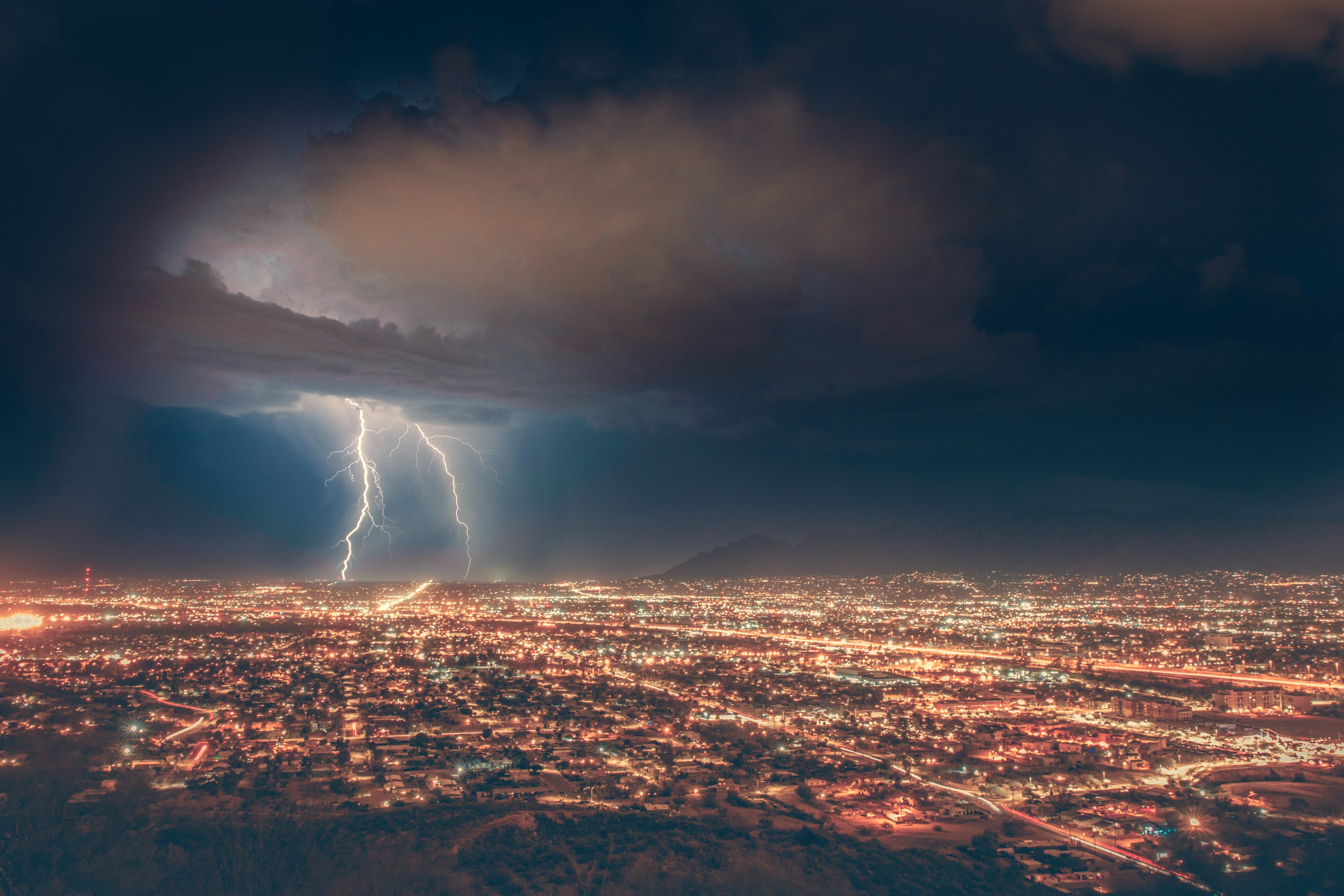 Ne pas diffuser aux joueurs
Exercice « REMPAR22 » 
Atelier 4 - RETEX
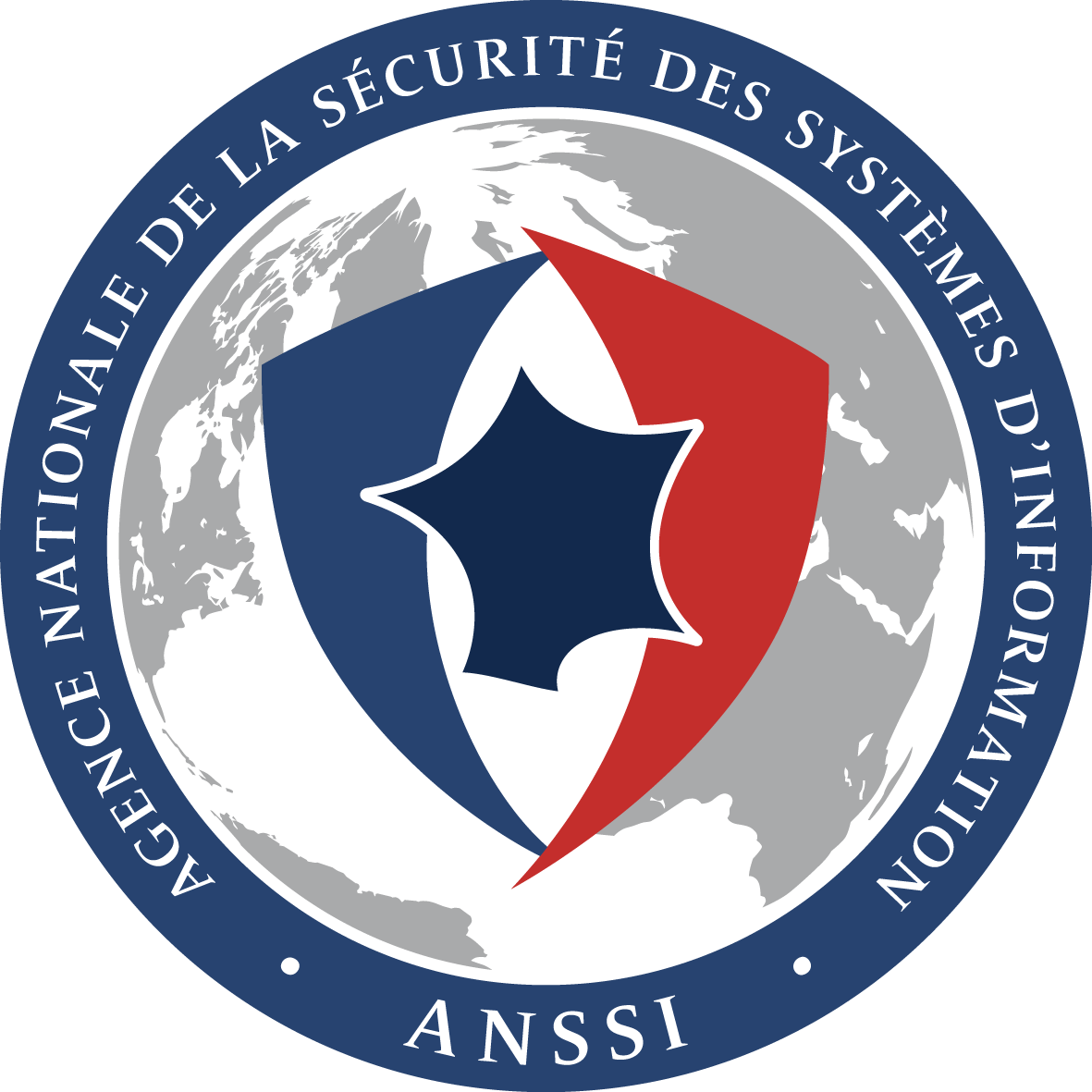 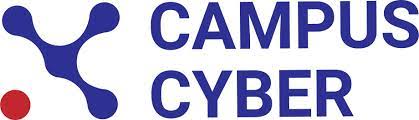 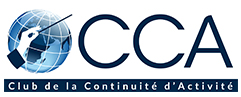 1
[Speaker Notes: Rappel TLP-AMBER]
Sommaire
Ne pas diffuser aux joueurs
Rappel sur la préparation
Enjeux et objectifs de l’exercice
Modalités de RETEX à chaud
Modalités de RETEX à froid
2
Rappel sur la préparation
3
09/03/2022
Rappel sur les attendus de préparation
Ne pas diffuser aux joueurs
S’approprier les modalités et le scénario de l’exercice
Définir les objectifs d’exercice pour la structure et les modalités de jeu
Mobiliser les bonnes équipes au sein de sa structure vis-à-vis des objectifs 
Modifier le scénario en conséquence  Vous êtes ici ! 
Intégrer les aspects logistiques pour l’exercice (réservation de salles, outillage de crise, partage de procédures, etc.)  Vous êtes ici ! 
Préparer les joueurs pour l’exercice (brief sur leur rôle durant la crise à minima)
Préparer le RETEX de l’exercice  Vous êtes ici !
2. Les enjeux de l’exercice
5
09/03/2022
Les thématiques à cibler via le RETEX
Ne pas diffuser aux joueurs
Perception par les organisations de la maturité de gestion de crise cyber:
Aptitude à gérer les crise d’origine cyber
Coopération avec l’écosystème (sectoriel et autorités)
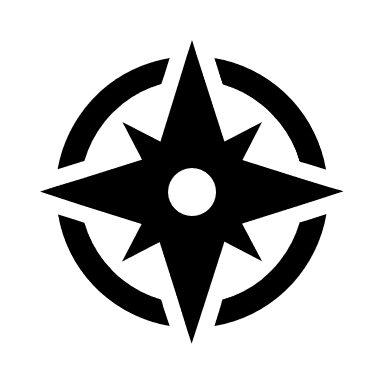 Appréciation de chacun du risque de blackout numérique
Prise en compte du risque de Blackout numérique
Bonnes pratiques face au Blackout numérique
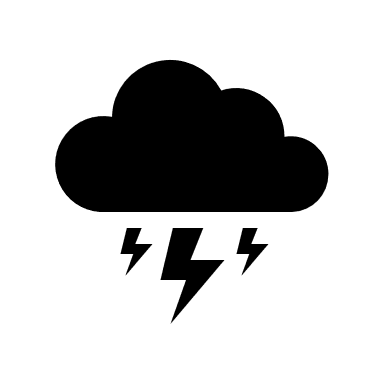 Maturité en continuité d’activité
Adaptation des PCA et des PRA au risque cyber
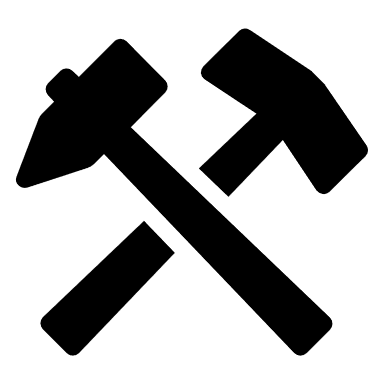 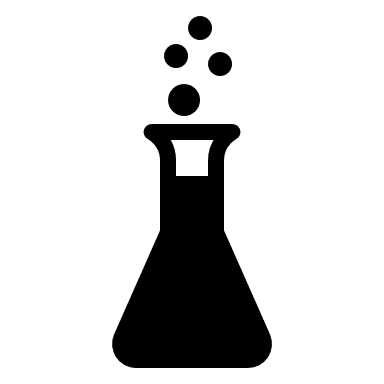 Expérience de l’exercice massifié
Pistes d’amélioration et nouvelles fonctionnalités pour les exercices massifiés
6
La construction du RETEX
Ne pas diffuser aux joueurs
RETEX à chaud

Vise à enregistrer les réactions initiales des joueurs, des éléments surprenants durant l’exercice et identifier des enseignements immédiats pour l’organisation
RETEX à froid

Vise à prendre du recul, faire le lien avec le programme de travail ou les évaluations précédentes de l’organisation, permet de consolider des recommandations communes
+
Les deux périodes de RETEX sont essentiels pour consolider une vue complète des enseignements de l’exercice. Les conclusions provenant du RETEX à chaud et froid peuvent faire l’objet d’un document commun, accompagné d’un plan d’action.
3. MODALITES DE RETEX A CHAUD
8
09/03/2022
Mener le RETEX à chaud au sein de votre organisation
Ne pas diffuser aux joueurs
Dans le cadre du RETEX à chaud, nous vous invitons à organiser au sein de votre organisation une organisation (physique ou distancielle selon vos modalités de jeu), afin de tirer des premiers enseignements.

Il est conseillé que cet échange dure une heure au maximum. Aussi il est recommandé de privilégier l’efficacité à l’exhaustivité dans les échanges. Par ailleurs, si plusieurs cellules ou de nombreux joueurs sont mobilisés, il est recommandé d’identifier des représentants pour limiter le nombre de participants et faciliter les échanges.

Les thématiques à aborder sont celles qui seront présentes dans la fiche d’observation, et listées dans la planche suivante. Une option pour faciliter la complétion de la fiche d’observation est d’identifier un complice qui préremplira la fiche en cours d’exercice, et amendera son contenu en fonction des réactions des joueurs lors du RETEX interne.
9
[Speaker Notes: Idéalement, le représentant est le planificateur + un backseat joueur?
Présence des personnes de l’exercice =>

Préparer une personne pour prendre des notes des échanges et les transmettre à posteriori avec la slide de restitution
Identifier une / des personnes qui peuvent travailler sur les slides l’après-midi]
Les thématiques abordés
Ne pas diffuser aux joueurs
Les questions seront abordées à travers les thématiques évoquées plus haut:
1. Gestion des impacts de la crise
2. Coopération au sein de l’organisation
2a. Au sein des cellules / 2b. Entre cellules
3. Coopération avec l’écosystème
4. Enjeux liés au Blackout numérique dans l’organisation
5. Continuité d’activité - Dimensions Cloud et Cyber dans les PRA
6. Perception de l’exercice

Pour chaque thématique, une valeur chiffrée sera à fournir, ainsi que les réussites et points d’améliorations identifiés, ainsi qu’une partie champ libre. Par exemple:
Comment s’est déroulé la gestion des impacts de la crise (entre 1 – Très mauvaise et 5 – Excellente)
Quel est, à chaud, votre perception de ce qui a bien marché dans la gestion des impacts de la crise?
Quel est, à chaud, votre perception de ce qui mériterait d'être amélioré dans la gestion des impacts de la crise?
Commentaires libres

Une fiche d’observation sera mise à disposition pour consolider l’ensemble de ces éléments.
10
[Speaker Notes: Modèle de grille d’évaluation à transmettre -> Peut servir de support pour le RETEX à chaud, devra être renvoyé même si édulcoré

Dimension Cloud dans les PRA -> Difficile à aborder
Recadrer, préciser ce qu’on veut évoquer sur la CA

Sur la mise à disposition d’un annuaire commun, bien préciser les règles du jeu]
Ne pas diffuser aux joueurs
Exemple de modèle de restitution
Gestion des impacts de la crise
Communication intra-cellule et avec l’externe
Coopération avec l’écosystème
Commentaire libre:
Commentaire libre:
Commentaire libre:
Commentaire libre:
Commentaire libre:
Commentaire libre:
-
-
-
-
-
-
+
+
+
+
+
+
Enjeux du Blackout numérique
Continuité d’activité
Expérience de l’exercice
11
[Speaker Notes: A enlever en rouge]
4. MODALITES DE RETEX A FROID
12
09/03/2022
Modalités de RETEX à froid
Ne pas diffuser aux joueurs
Le RETEX à froid est constitué de différents éléments:





Il doit aboutir à la construction d’une vue consolidée de l’expérience de l’exercice et d’identification de tendance dans la gestion des crises cyber et de continuité d’activité pour l’ensemble des participants à l’exercice.

Ces conclusions peuvent être partagées dans un document final, voire faire l’objet d’une réunion spécifique.
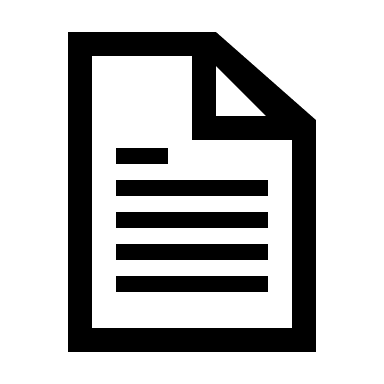 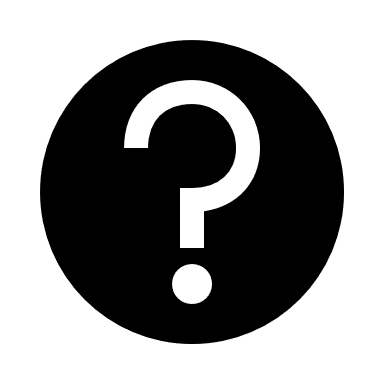 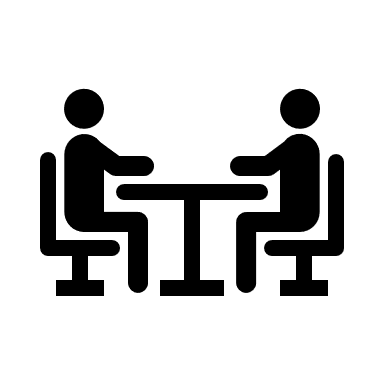 Envoi de la fiche d’observation de l’exercice
Si nécessaire, entretiens avec les organisations
Complétion du questionnaire de RETEX par les joueurs
13